BÀI 9
VI PHẠM PHÁP LUẬT VÀ TRÁCH NHIỆM PHÁP LÍ
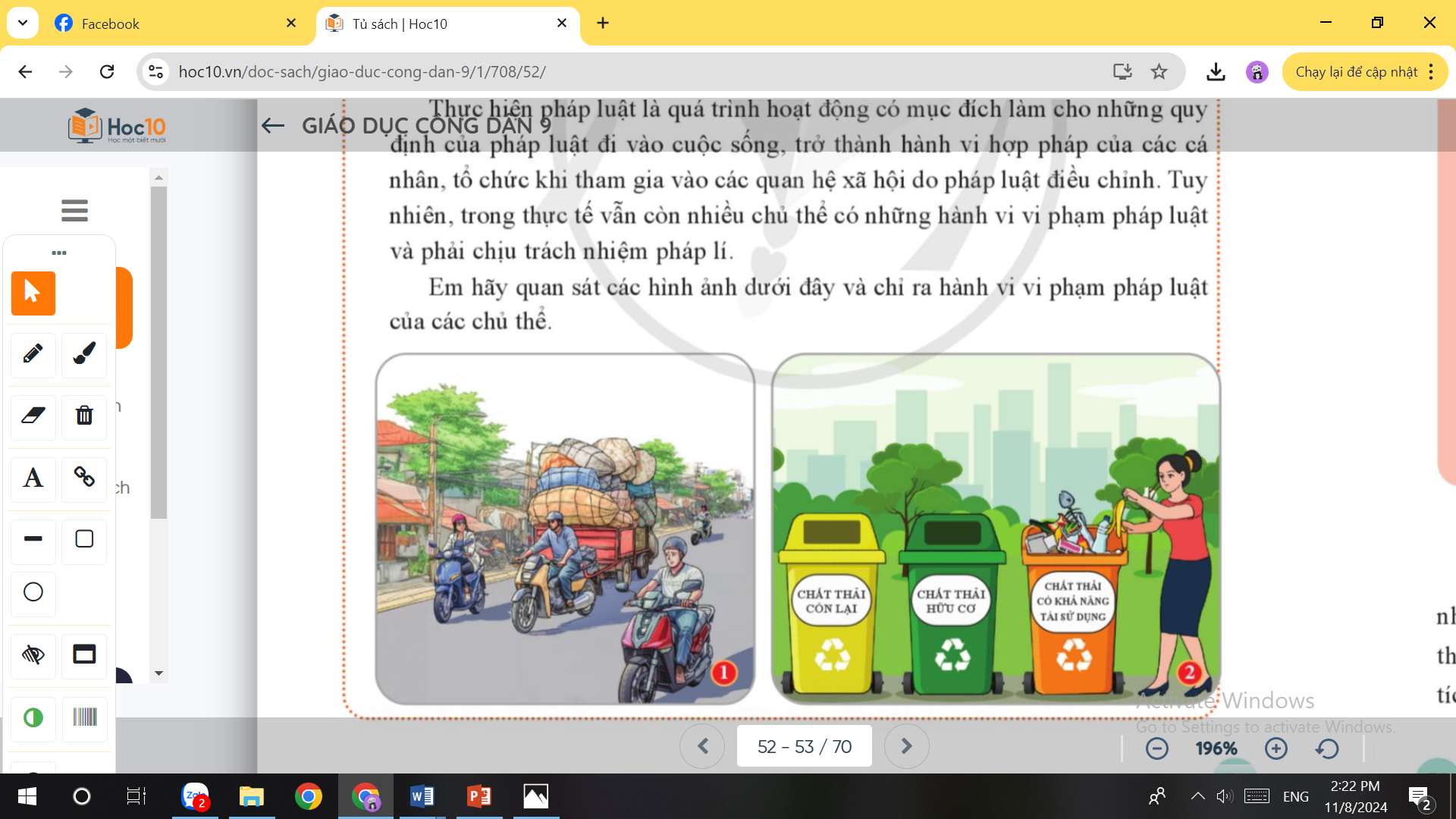 Em hãy quan sát các bức tranh dưới đây và chỉ ra hành vi vi phạm pháp luật của các chủ thể?
Thảo luận nhóm
Kĩ thuật mảnh ghép
Vòng 1: 3 phút
Nhóm 1: Nghiên cứu TH 1
Nhóm 2: Nghiên cứu TH 2
Nhóm 3: Nghiên cứu TH 3
Nhóm 4: Nghiên cứu TH 4
Các nhóm tự đánh số thứ tự cho thành viên nhóm mình từ 1-4 và lặp lại
Vòng 2: 5 phút
 Các thành viên có số thứ tự giống nhau sẽ về 1 nhóm (Sao cho mỗi nhóm đủ các thành viên gộp lại của nhóm 1,2,3,4 trong vòng 1). Tổng 4 nhóm để trao đổi chia sẻ phủ kín PHT.
LÀ HÀNH VI
- Thực hiện không đúng những quy của định của PL. - Làm những việc PL cấm.
Lỗi cố ý hoặc  vô ý.
Có khả năng nhận thức và điều khiển được việc làm của mình. (Đ-S)- Chịu mọi trách nhiệm về hành vi của mình.
-
- Bằng hành động cụ thể hoặc không hành động.
1. VI PHẠM PHÁP LUẬT
TRÁI PHÁP LUẬT
CÓ LỖI
DO NGƯỜI CÓ NĂNG LỰC TRÁCH NHIỆM PHÁP LÝ THỰC HIỆN.
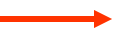 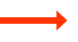 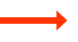 CÁC LOẠI VI PHẠM PHÁP LUẬT
Vi phạm pháp luật hình sự
Vi phạm kỉ luật
Vi phạm pháp luật dân sự
Vi phạm pháp luật hành chính
2.CÁC LOẠI VI PHẠM PHÁP LUẬT
Vi phạm pháp luật hình sự
Vi phạm kỉ luật
Vi phạm pháp luật dân sự
Vi phạm pháp luật hành chính
Là hành vi vi phạm pháp luật, xâm phạm các quan hệ lao động, công vụ nhà nước,…do pháp luật lao động và pháp luật hành chính bảo vệ
Là hành vi vi phạm pháp luật xâm phạm các quy tắc quản lí nhà nước mà không phải là tội phạm.
Là hành vi vi phạm pháp luật, xâm hại tới các quan hệ tài sản  hoặc quan hệ nhân thân
Là hành vi vi phạm pháp luật nguy hiểm cho xã hội, được quy định trong Bộ luật Hình sự.
Vi phạm pháp luật
- Khái niệm: Vi phạm pháp luật là hành vi trái pháp luật, có lỗi, do người có năng lực trách nhiệm pháp lí thực hiện, xâm phạm các quan hệ xã hội được pháp luật bảo vệ.
- Vi phạm pháp luật chia làm 4 loại:
+ Vi phạm hình sự
+ Vi phạm hành chính
+ Vi phạm dân sự
+ Vi phạm kỉ luật
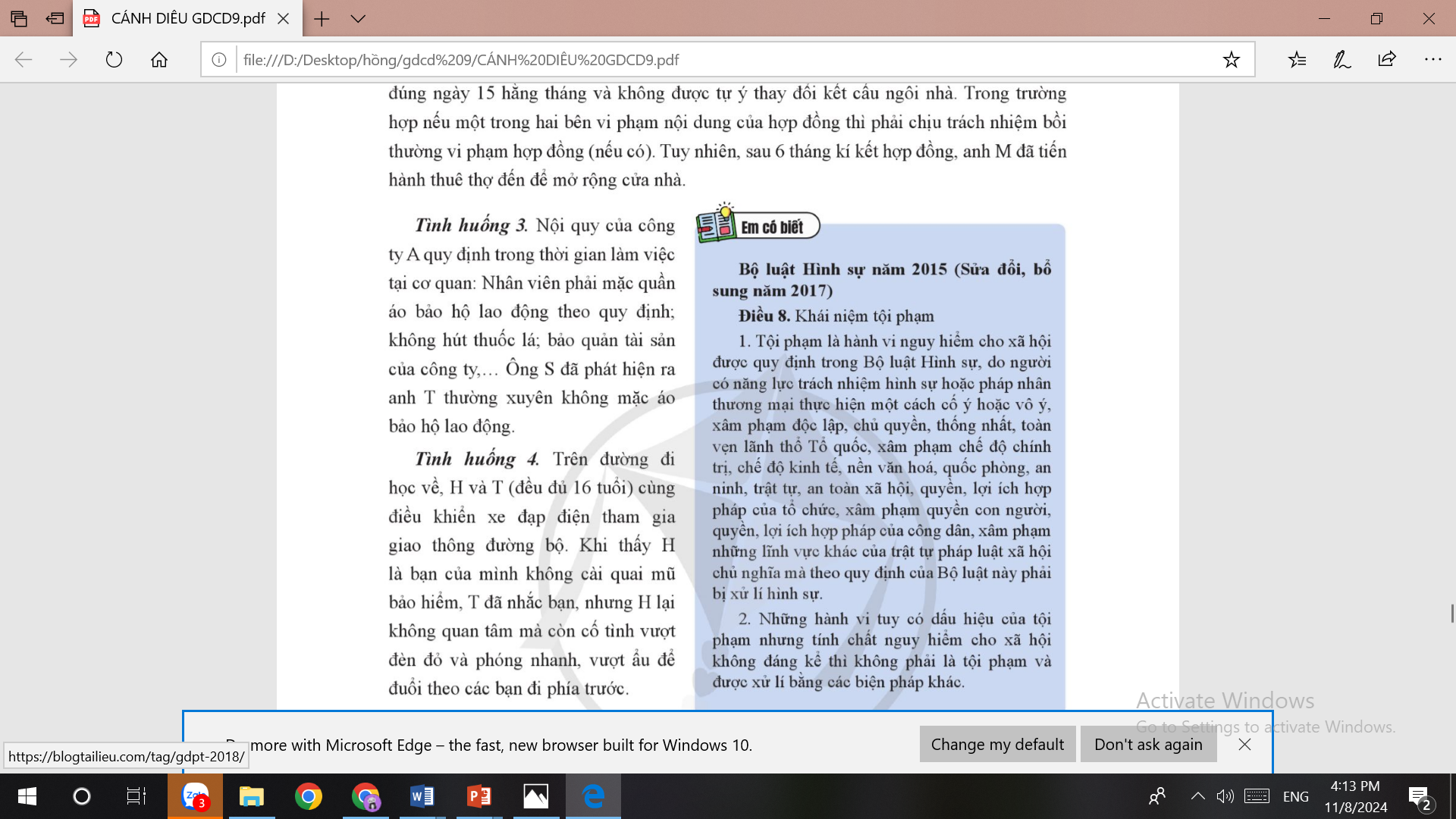 Đọc Thông tin 1 và Thông tin 2 trong sách giáo khoa và trả lời câu hỏi vấn đáp:
Câu 1: Em hãy xác định các dấu hiệu, đặc điểm của trách nhiệm pháp lí và mỗi loại trách nhiệm pháp lí?
Câu 2: Dựa vào các dấu hiệu vi phạm pháp luật của từng chủ thể trong hoạt động 1, em hãy xác định các trách nhiệm pháp lí tương ứng?
Câu 3: Từ thông tin 2, theo em, việc áp dụng hình thức xử phạt cho các đối tượng vi phạm pháp luật có ý nghĩa như thế nào?
TRÁCH NHIỆM PHÁP LÝ
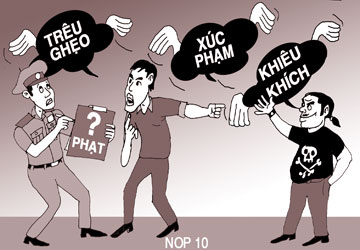 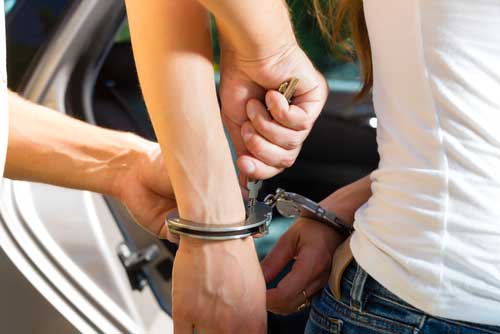 Trách nhiệm hành chính
Trách nhiệm hình sự
TRÁCH NHIỆM PHÁP LÝ
Trách nhiệm kỉ luật
Trách nhiệm dân sự
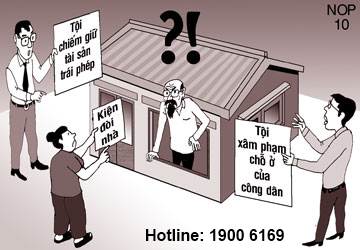 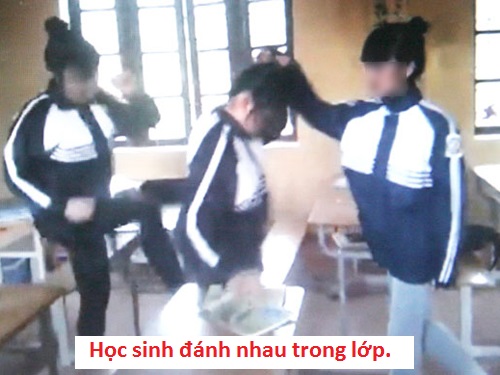 CÁC LOẠI VI PHẠM PHÁP LUẬT
Vi phạm pháp luật hình sự
Vi phạm kỉ luật
Vi phạm pháp luật dân sự
Vi phạm pháp luật hành chính
Trách niệm kỉ luật
Trách nhiệm hành chính
Trách nhiệm dân sự
Trách nhiêm hình sự
VI PHẠM PHÁP LUẬT VÀ TRÁCH NHIỆM PHÁP LÍ
Vi phạm pháp luật hình sự
Vi phạm kỉ luật
Vi phạm pháp luật dân sự
Vi phạm pháp luật hành chính
Trách niệm kỉ luật
Trách nhiệm hành chính
Trách nhiệm dân sự
Trách nhiêm hình sự
TRÁCH NHIỆM PHÁP LÝ
Ý NGHĨA
CÁC LOẠITRÁCH NHIỆM PHÁP LÝ
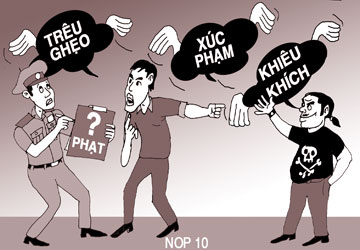 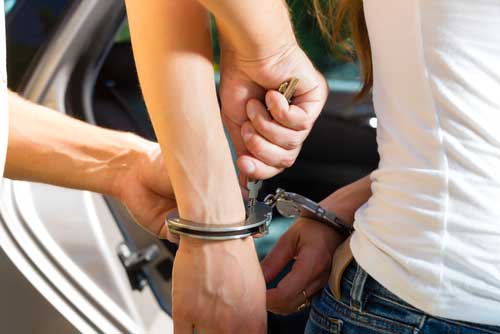 Trách nhiệm hành chính
Trách nhiệm hình sự
Buộc các chủ thể chấm dứt hành vi vi phạm pháp luật.
.
TRÁCH NHIỆM PHÁP LÝ
Giáo dục, răn đe mọi người.
.
Trách nhiệm kỉ luật
Trách nhiệm dân sự
Nâng cao ý thức tôn trọng pháp luật.
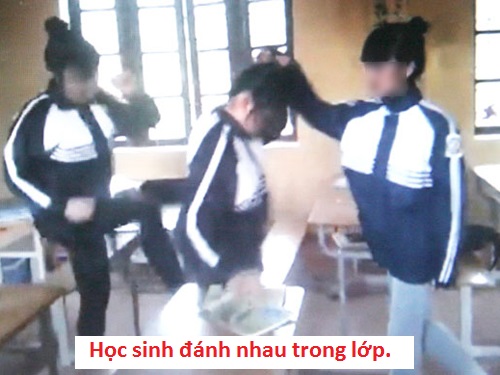 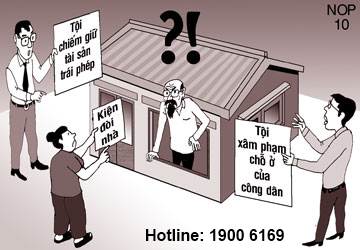 - Củng cố niềm tin vào tính nghiêm minh của pháp luật.
2. Trách nhiệm pháp lí
- Khái niệm: Trách nhiệm pháp lí là hậu quả bất lợi mà cá nhân, tổ chức phải gánh chịu từ hành vi vi phạm pháp luật của mình do Nhà nước quy định
- Có 4 loại trách nhiệm pháp lí tương ứng với 4 loại vi phạm pháp luật:
+ Trách nhiệm hình sự
+ Trách nhiệm hành chính
+ Trách nhiệm dân sự
+ Trách nhiệm hành chính
- Ý nghĩa: Trách nhiệm pháp lí khi được áp dụng trong thực tiễn đời sống sẽ:
+  Buộc các chủ thể chấm dứt hành vi vi phạm pháp luật
+  Giáo dục, răn đe mọi người; nâng cao ý thức tôn trọng pháp luật
+  Củng cố niềm tin của nhân dân vào tính nghiêm minh của pháp luật
Bài tập 2/sgk-56
a. Chị M phải chịu trách nhiệm dân sự do vi phạm hợp đồng vay tiền với anh K.
Cụ thể: chị M đã không thực hiện nghĩa vụ hoàn trả số tiền 100 triệu đồng đúng hạn theo thỏa thuận trong hợp đồng. Theo quy định của pháp luật dân sự, anh K có quyền yêu cầu chị M hoàn trả số tiền vay và có thể khởi kiện ra tòa án nếu chị M không tự nguyện trả tiền.
b. Anh Q phải chịu trách nhiệm hình sự do vi phạm nghĩa vụ quân sự và trộm cắp tài sản.
Cụ thể: anh Q không đi khám sức khoẻ nghĩa vụ quân sự và rời khỏi nơi cư trú và anh ta đã thực hiện hành vi trộm cắp tài sản với giá trị 5 triệu đồng.
c. Gia đình ông D phải chịu trách nhiệm hành chính do vi phạm quy định về bảo vệ môi trường.
Cụ thể: hành vi không thực hiện thu gom và phân loại rác thải sinh hoạt theo quy định, cũng như bỏ rác thải ra khu vực cấm, vi phạm các quy định về quản lý rác thải và bảo vệ môi trường. Theo pháp luật về bảo vệ môi trường, gia đình ông D có thể bị xử phạt hành chính với các hình thức phạt tiền, buộc thực hiện các biện pháp khắc phục hậu quả hoặc các biện pháp xử lý khác theo quy định.
Bài tập 3/sgk-57
a. Nhận xét hành vi, việc làm của các thành viên trong gia đình K
- Bố K có ý thức tuân thủ pháp luật. Ông đã kiểm tra và phát hiện ra nguồn gốc không rõ ràng của một số hoa quả trong cửa hàng. Việc lựa chọn các hàng hoá có nguồn gốc rõ ràng để đảm bảo chất lượng và an toàn cho người tiêu dùng là rất quan trọng. Điều này thể hiện sự quan tâm đến sức khoẻ của khách hàng và uy tín của cửa hàng.
- Mẹ K có quan điểm chưa đúng, đây là quan điểm có thể dẫn đến hành vi vi phạm pháp luật. Việc lo lắng về lợi nhuận không nên đặt lên trên sự an toàn và chất lượng của sản phẩm. Mẹ K cần cân nhắc kỹ lưỡng giữa lợi ích kinh tế và trách nhiệm với khách hàng.
b. Nếu là K, em sẽ:
- Giải thích để mẹ hiểu rằng suy nghĩ của mẹ là vi phạm quy định của pháp luật trong hoạt động thương mại, đồng thời việc làm này cũng sẽ ảnh hưởng đến uy tín của cửa hàng
- Khuyên mẹ trình báo cơ quan chức năng để có biện pháp tiêu huỷ số hàng hoá không rõ nguồn gốc đó
Chia lớp thành 4 nhóm thực hiện nhiệm vụ
Thiết kế áp phích về một số hành vi vi phạm luật giao thông đường bộ phổ biến của học sinh và rút ra bài học cho bản thân.
Thời gian nộp sản phẩm: Tiết học của tuần sau
BẢNG TIÊU CHÍ ĐÁNH GIÁ